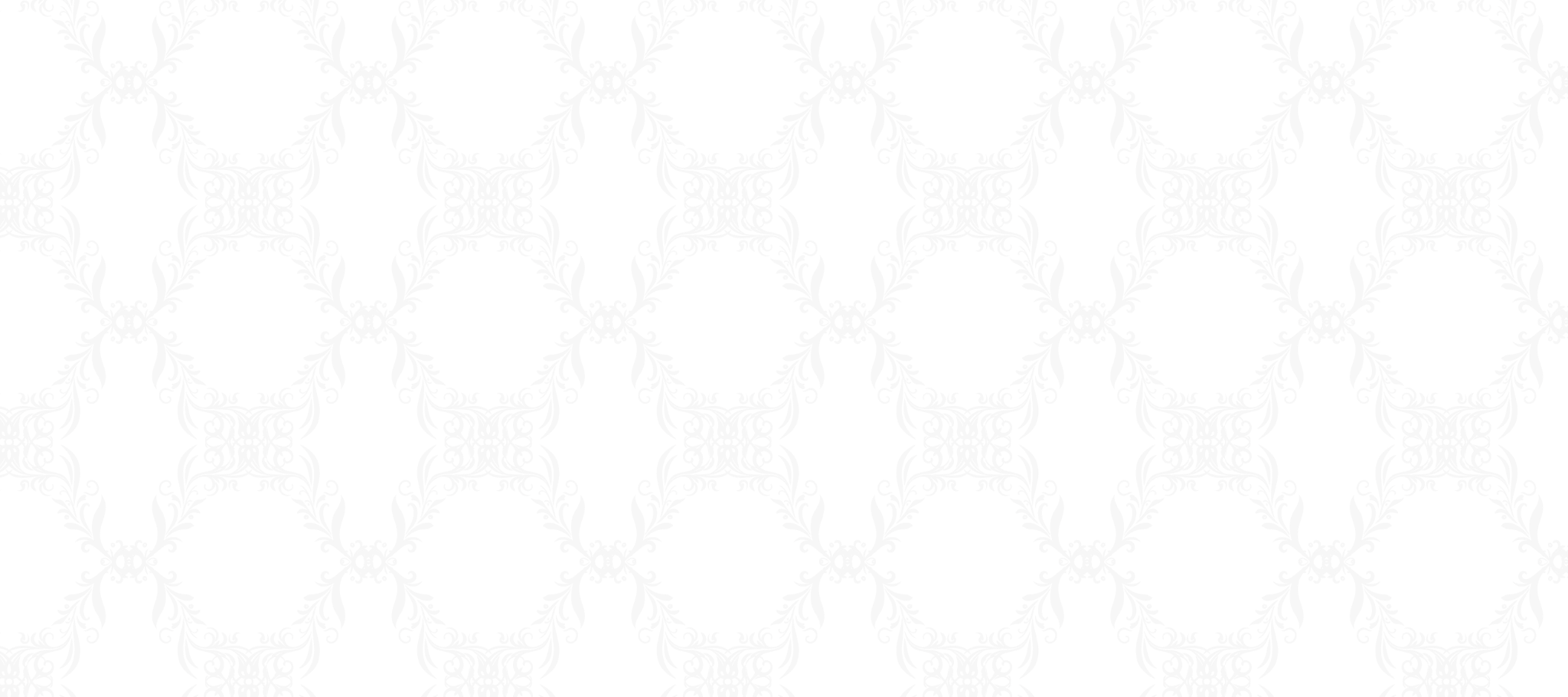 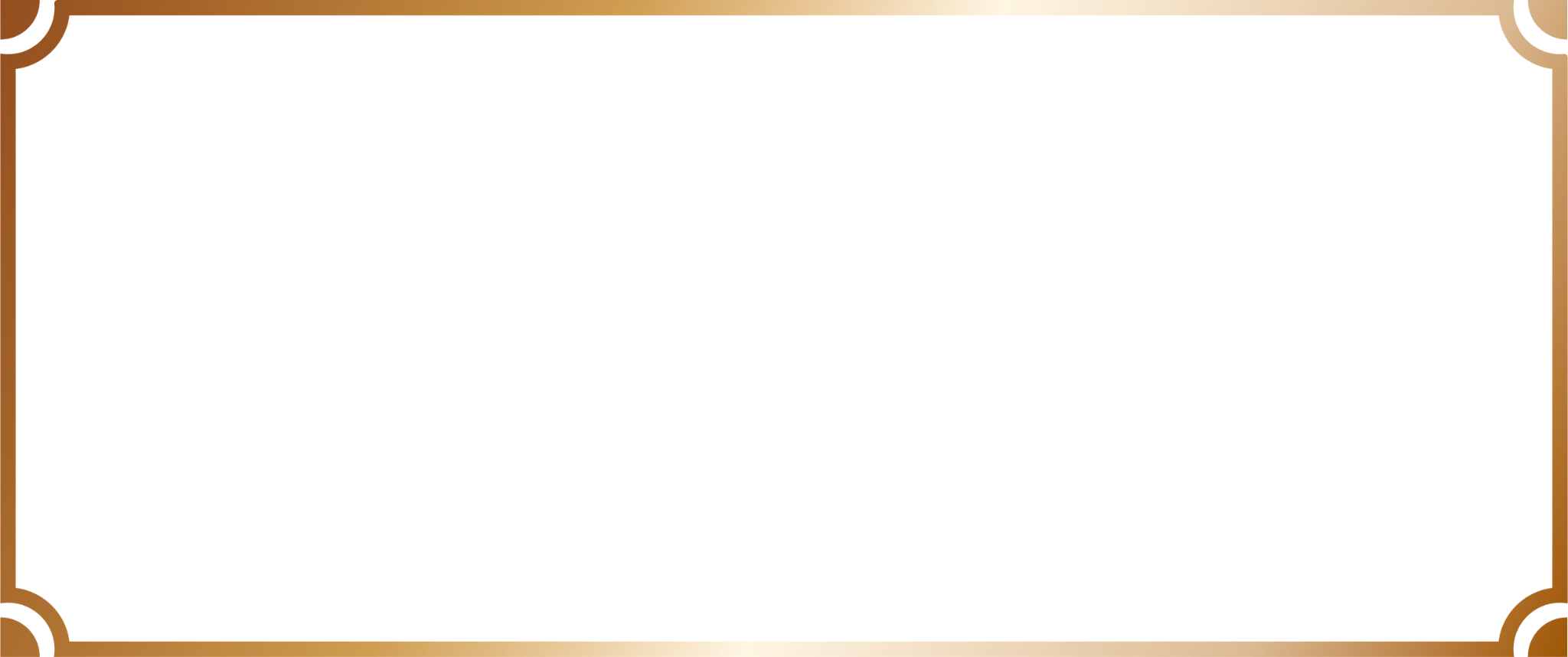 Gift Certificate
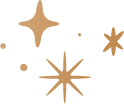 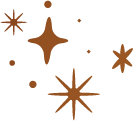 ADMIT ONE
ADMIT ONE
this voucher entitles you to a
A WEEKEND AWAY IN LONDON
Happy Birthday
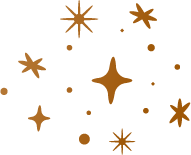 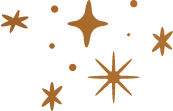 Lots of love from Mark Nienow